José Maria Cavalcanti Constant
Antibióticos betalactâmicos
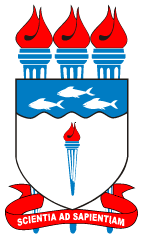 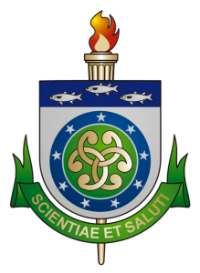 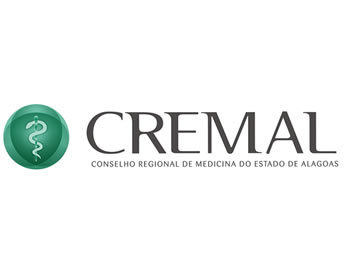 UNCISAL
UFAL
Betalactâmicos
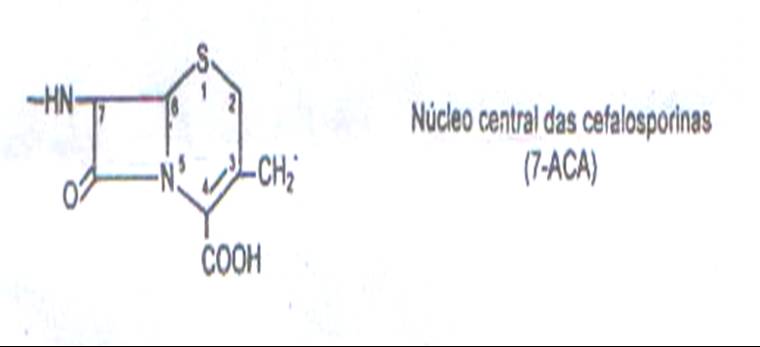 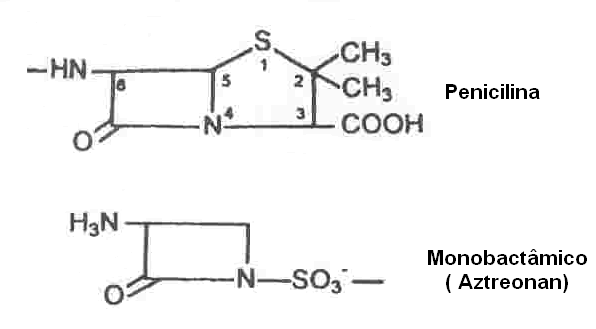 Penicilina
Cefalosporina
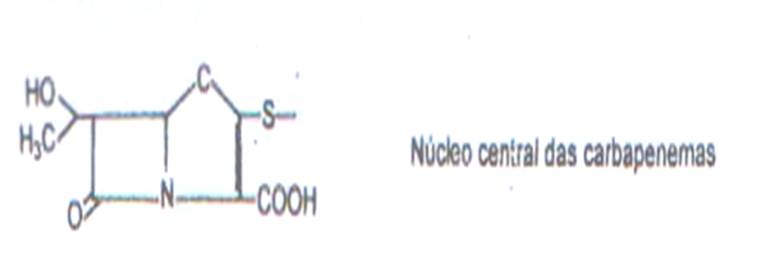 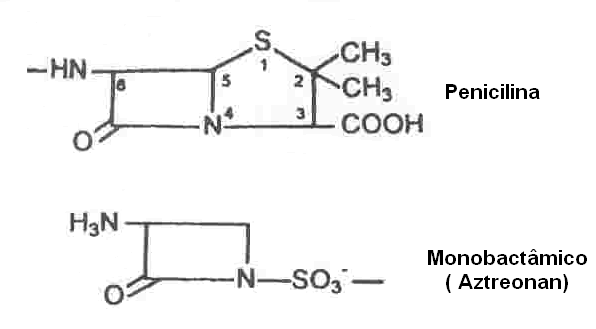 Carbapenema
Monobactâmico
Estrutura química x comportamento
São bactericidas
Só atuam quando a bactéria está se multiplicando
    (são antagonizados pelos bacteriostáticos)
Atuam sobre a síntese da parede celular da bactéria   
   (estrutura inexistente na célula humana)
Por isso são praticamente atóxicos
Não atingem bactérias sem parede (Clamídia e Micoplasma)
Não são metabolizados (uso em Hepatopatas)
Eliminação renal em atividade (uso em I.T.U.?) 
São, no entanto, alergênicos
Mecanismo de ação
São bactericidas
Só atuam quando a bactéria está se multiplicando
    
Atuam sobre a síntese da parede celular da bactéria 
Mais precisamente, na camada do peptidoglicano
PBP (Penicillin Binding Protein)
Ácido N-Acetil murâmico
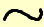 BL  BL  BL  BL  BL  BL  BL  BL
BL
BL
BL
ÁGUA
BL
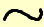 BL
BL
BL
BL
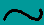 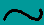 Betalactâmicos
Penicilinas
Naturais
Penicilina G
Penicilina V

Semissintéticas
Amino-Penicilinas:  Ampicilina e Amoxicilina
Isoxazolil-Penicilina: Oxacilina
Carboxi-Penicilinas: carbenicilina, Indanil-carbenicilina, carfecilina, ticarcilina
Ureído-penicilinas: Piperacilina
Outros betalactâmicos
Cefalosporinas
1ª, 2ª, 3ª 
4ª e 5ª gerações
Carbapenemas
Imipenem-cilastatina (Tienam)
Meropenem (Meronem)
Ertapenem (Invanz)
Doripenem
Carbacefemas
Loracarbef (Lorabid – USA)
Outros betalactâmicos
Monobactâmicos
Aztreonam
Carumonam e Tigemonam (ainda não em uso)
Inibidores de Betalactamases
Ácido clavulânico
Sulbactam
Penicilinas naturais e semissintéticas
Penicilinas naturais
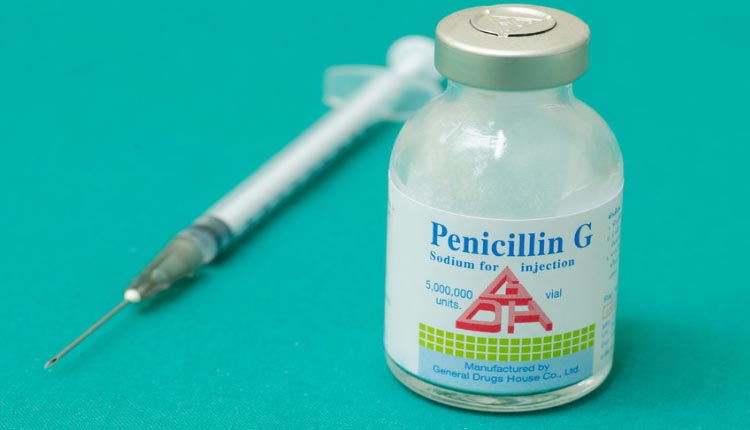 O que é penicilina ?
Antibiótico obtido de culturas de fungo
Frações: A, B, C, F, G, H...
Fração G = Benzil-penicilina

Benzil-penicilina
Ácido orgânico
Anel de Tiazolidina + Anel Beta-Lactâmico
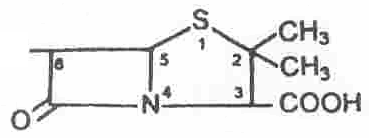 Radical Benzílico
Ácido 6-aminopenicilânico (6 APA)
Espectro
Estafilococo
Estreptococo
Pneumococo
Gram positivos
Cocos
                Gram negativos


Bacilos Gram positivos



Espiroquetas


 Actinomycetos
Meningococo
Gonococo
Corynebacterium diphteriae                                                             Clostridium tetani
Clostridium botulinum
Bacillus anthracis
Erysipelothrix rhusiopathiae
Treponema pallidum  (sífilis)                                   Treponema pertenue  (bouba)                              Leptospiras
Difusão

Plasma: conjugação com proteínas (Haptenos)
Atravessa:
 Meninges lesadas (dose alta até o fim do tratamento)
Placenta: níveis amnióticos e fetais (grupo B – FDA) 
Não determina níveis biliares terapêuticos


Eliminação

 Renal: Por secreção tubular  
                 Em atividade (não metabolizada)
Efeitos adversos
Tóxicos
Neurológicos  convulsões 
                           (+ 80 milhões de U de Pen.G K )
Cardíacos  hiperpotassemia
Hipertensivos – teor de Sódio da Carbenicilina
Efeitos adversos
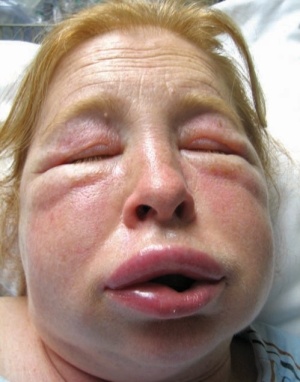 Alérgicos

Tipo I
Urticária
Angio-edema (Quincke)
Asma, Rinite
Choque anafilático

Tipo II
Hemólise
Plaquetopenia
IgE
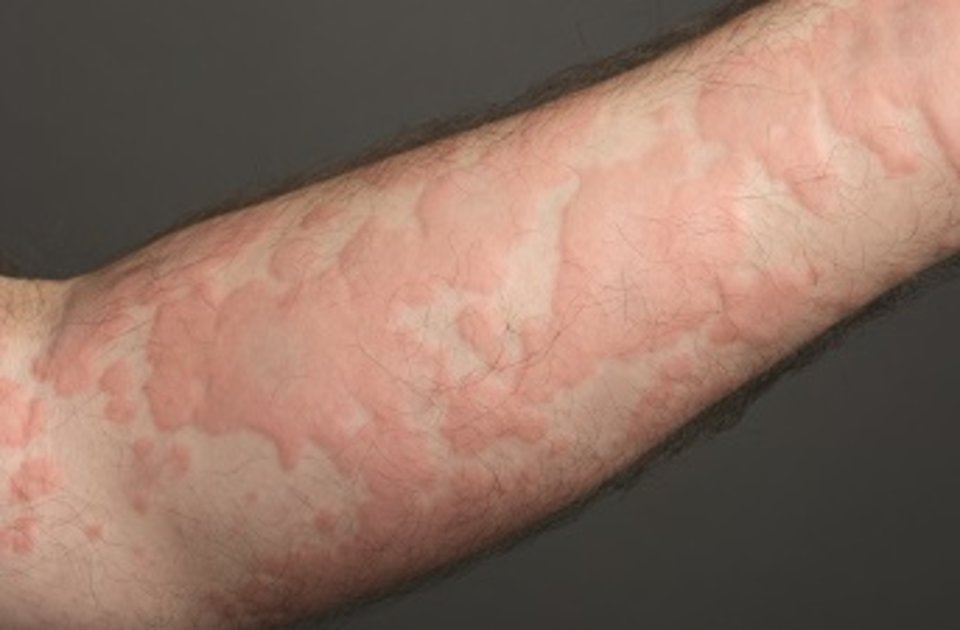 Ac. Citotóxicos

Complemento
Efeitos adversos
Tipo III   
    “Doença do soro”
     Eritema polimorfo
     Vasculite

 Tipo IV
   Dermatite de contato                  
   Stevens-Johnson
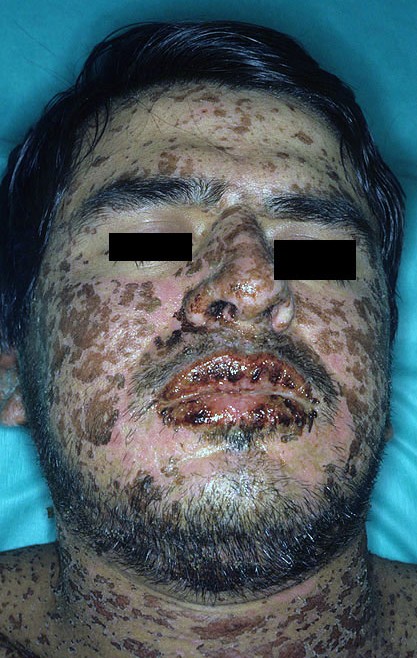 Imunocomplexos
Linfócitos T  sensibilizados
Efeitos adversos
Alergia mediada por IgE – patogênese

Determinante antigênico maior: 
99% das reações (formas leves) 
grupo benzil-peniciloil

Determinante antigênico menor : 
1% das reações (grave- Choque)
benzil penicilina e cerca de 11 produtos de degradação “in vitro” do antibiótico.
Alergia a penicilina
Conhecida – não futucar o cão, ou o Cão, com vara curta
Desconhecida 
Alergia é qualitativa
Determinante antigênico menor
    (Benzilpenicilina e 11 produtos de degradação)
Anamnese
Boa indicação
– Teste
Outros efeitos adversos
Isquemia,  necrose,  e gangrena de extremidades, quando se aplicava Pen G Benzatina no deltoide









Elevação de AST e ALT (TGO e TGP), com Ampicilina I.M
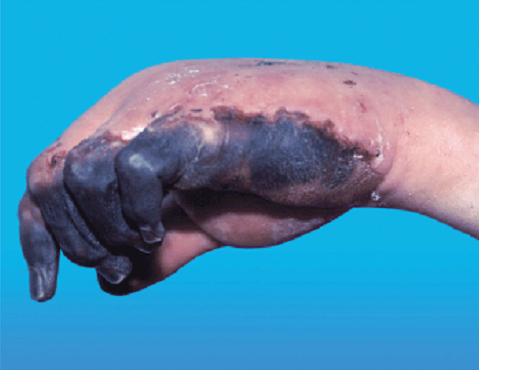 Penicilinas – fração G
G potássica (cristalina)

G procaína

G benzatina
Penicilina G potássica
Hidrossolúvel  I.V.
Meia vida  3 horas
Dose  500.000 U.I./Kg/Dia
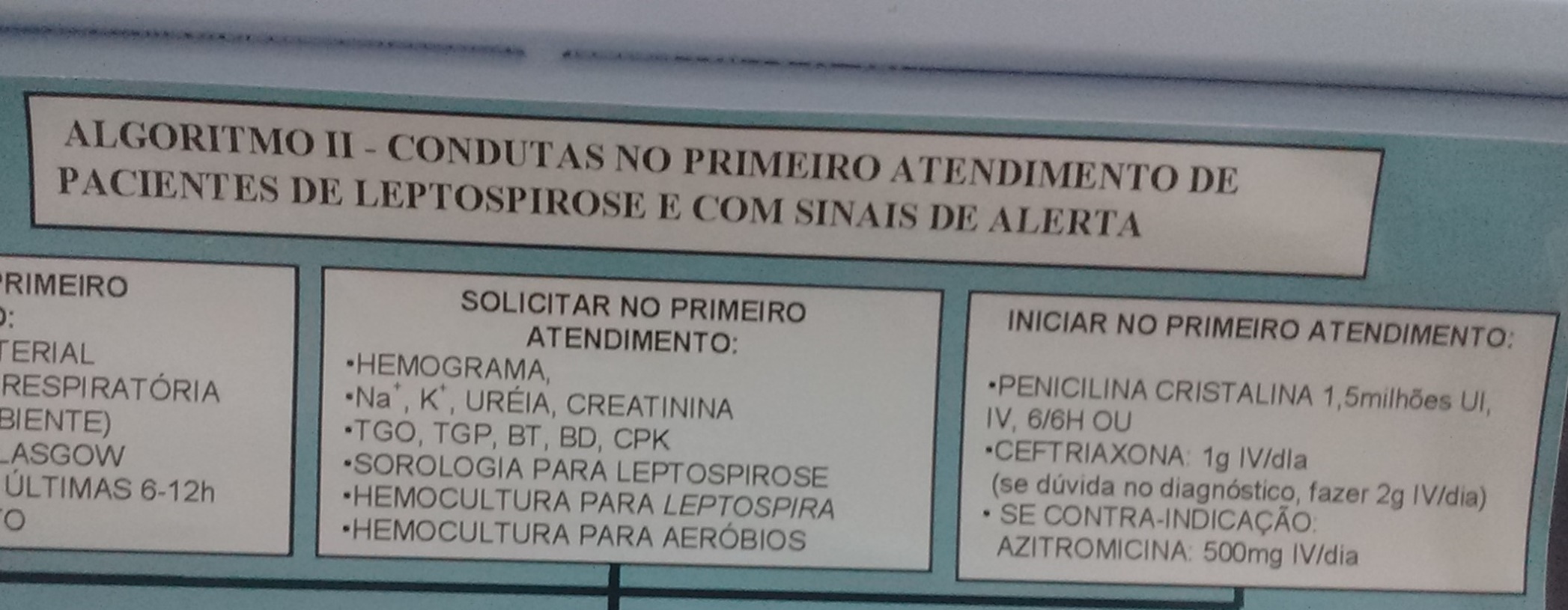 Penicilina G potássica
Indicações: Sepse, meningites, tétano, difteria, endocardite bacteriana, infecções por anaeróbios, sífilis congênita e gangrena gasosa
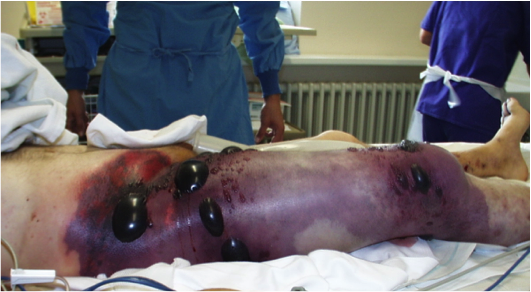 Penicilina G procaína
Junção equimolecular de penicilina e procaína

Procaína 
	 Diminui a solubilidade
I.M.
Absorção mais lenta.
Eliminação igualmente lenta

	 Ligação proteica maior

	 A Procaína é também um hapteno
Penicilina G benzatina
Resultado da combinação de duas moléculas de PENICILINA e uma base de AMÔNIA
Baixa solubilidade. Uso I.M.
Absorção lenta  presença na circulação 8 horas após a aplicação
Alta taxa de ligação proteica
Níveis terapêuticos medianos e duradouros
Eliminação lenta: Níveis terapêuticos em torno de 5 dias e profiláticos de 21 dias.
Inadequada para urgências
Penicilina G Benzatina
Indicações
Faringo-tonsilites
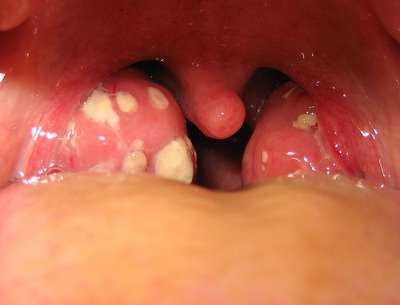 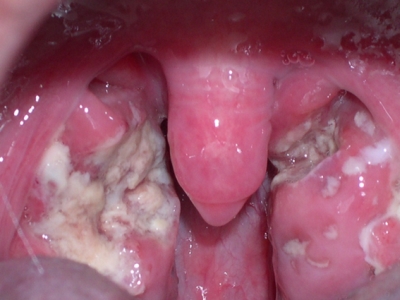 Escarlatina
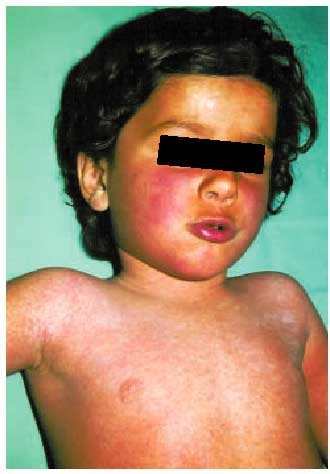 Impetigo crostoso (estreptococo)




No impetigo bolhoso (estafilococo), nem pensar
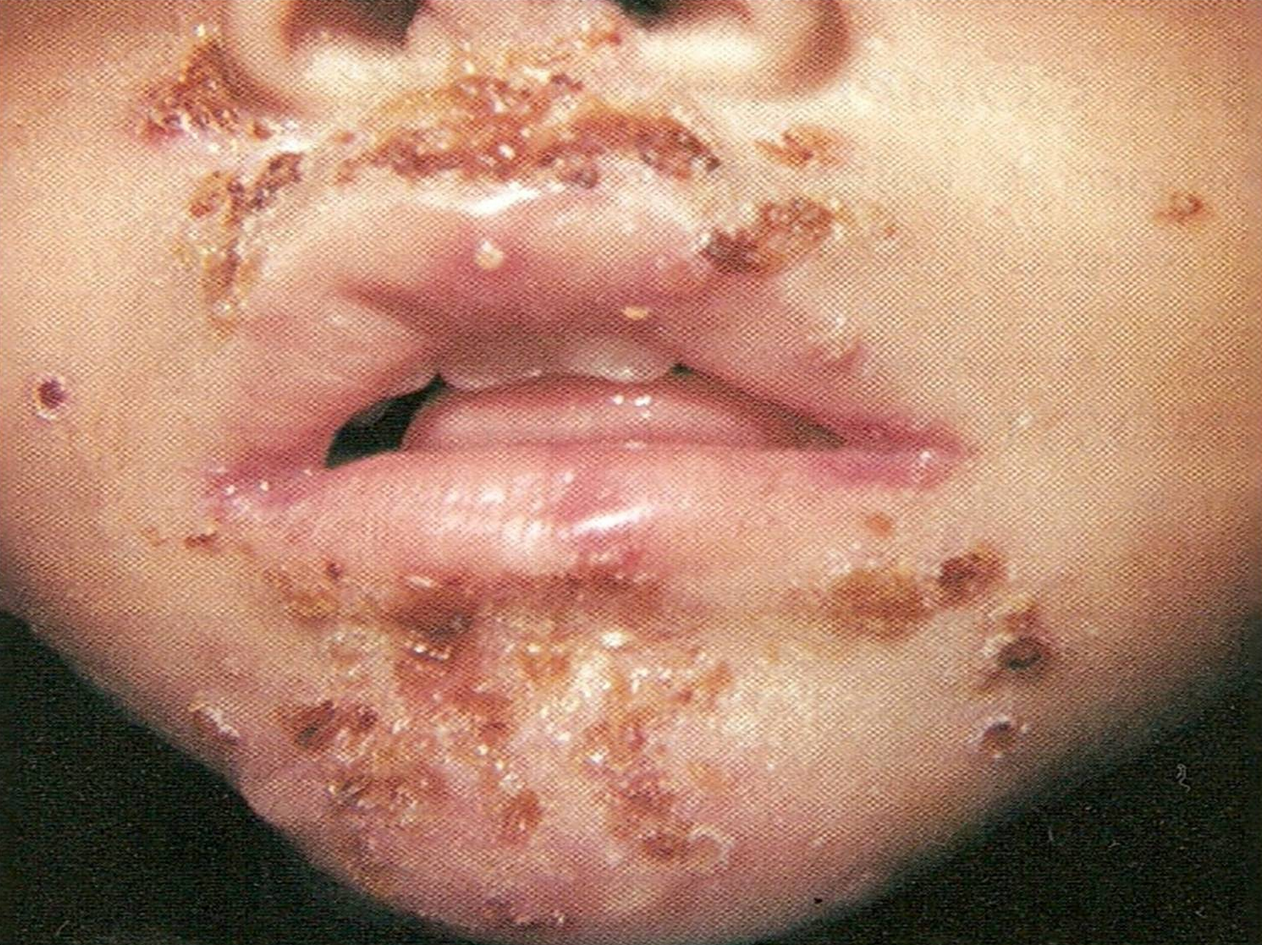 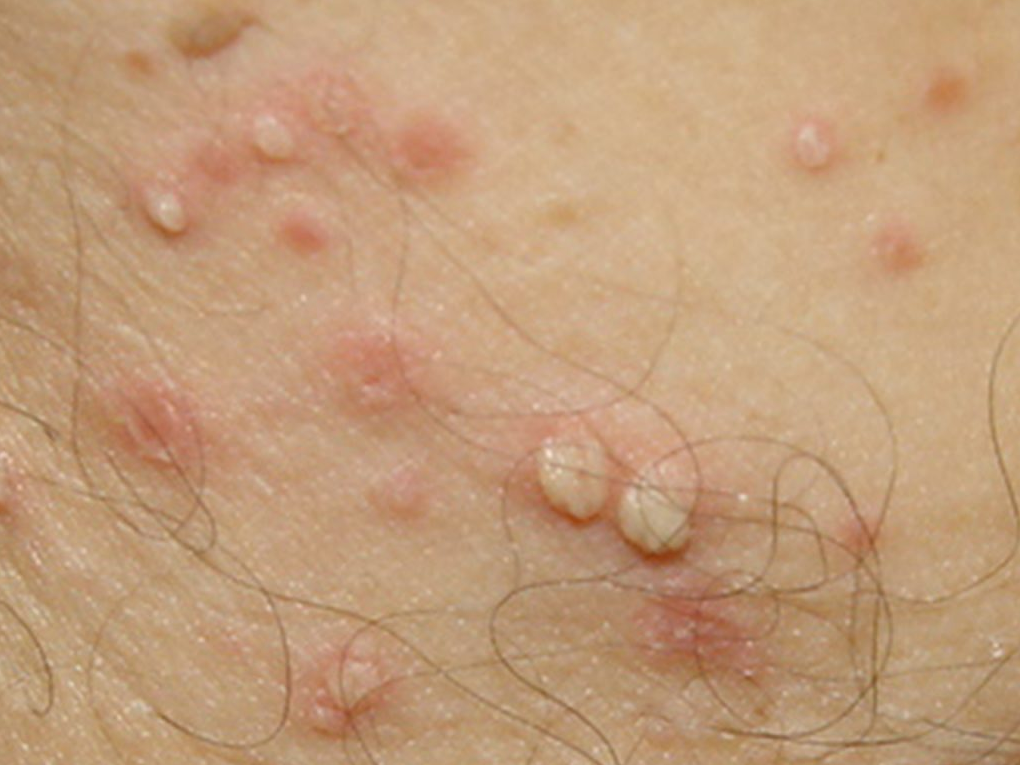 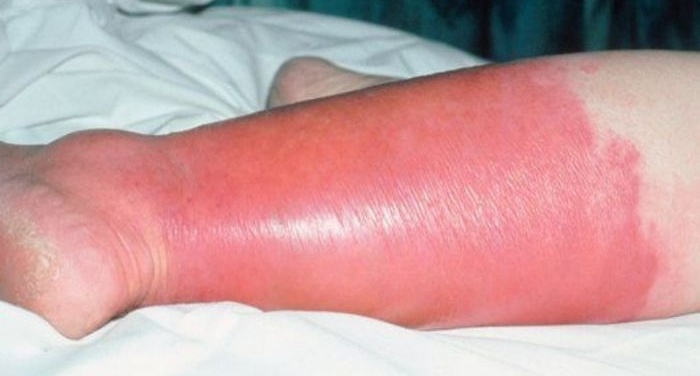 Erisipela
3.600.000 U.I. (3 amp.) – 01 amp. Cada 3 dias
Erisipela bolhosa
Participação de Estafilococo (esfoliatina-degradação da desmogleína) 

Acrescentar: Cefalexina, ou Amoxicilina + Ácido Clavulânico ou Ciprofloxacino.
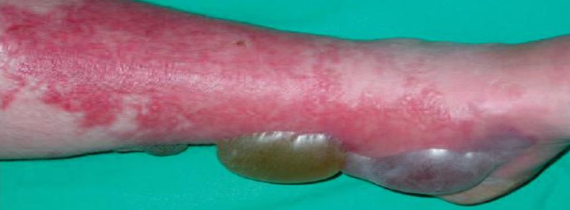 Sífilis
Primeira escolha
Não há resistência
Atóxica

Doses: 
Sífilis primária - 2.400.000 U. I.
Sífilis secundária – 2.400.000 U. I. 
Sífilis latente – recente: 2.400.000 U. I.
                                  tardia:    7.200.000 U.I. 
Sífilis terciária –7.200.000 U.I. 
    (2.400.000 U.I. cada semana)
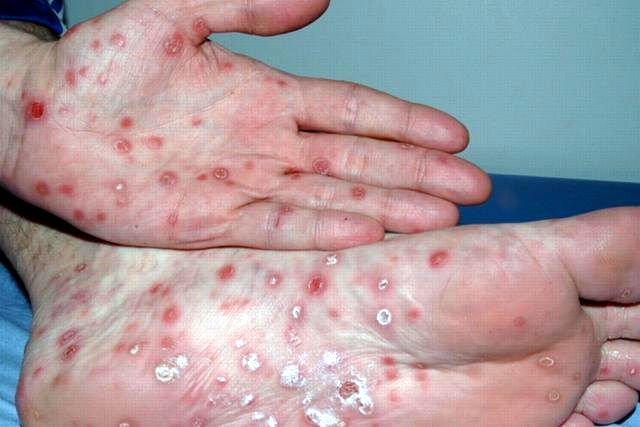 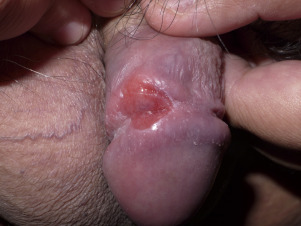 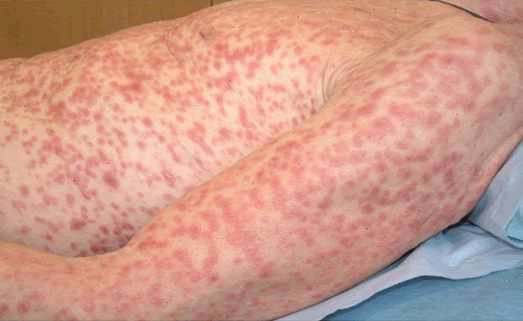 Sífilis nos alérgicos a penicilina
Tetraciclinas:
Fosfato de Tetraciclina – 500 mg 6/6 h
Minociclina – 200 mg iniciais e 100 mg 12/12h  
Doxiciclina – 200 mg iniciais e 100 mg/dia   

Eritromicina – 500 mg 6/6 h. – 15 a 20 dias
20 dias
Sífilis na gestante
PENICILINA BENZATINA
Três séries de 2.400.000 U.I. Intervalo de uma semana
Perdendo uma das doses, tem de recomeçar
Sífilis em gestantes alérgicas a penicilina
Tetraciclina
Macrolídios (Eritromicina, Claritromicina)
Tratar a gestante e a criança após o nascimento? 
Nova proposta: Ceftriaxona (CEF 3ªG.) – 1 grama/dia - 15 dias
Cautela – alergia cruzada com Penicilina – 10%
Obs.: Para o RN esse tratamento é considerado inadequado. Tratá-lo com Penicilina G potássica ou Procaína
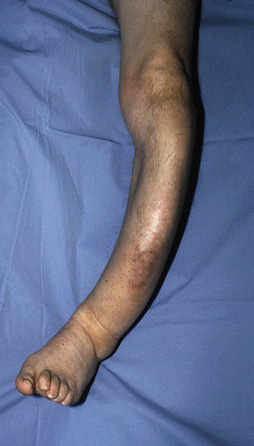 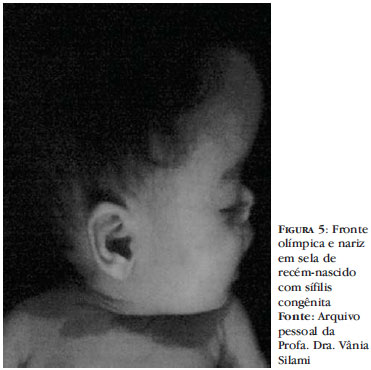 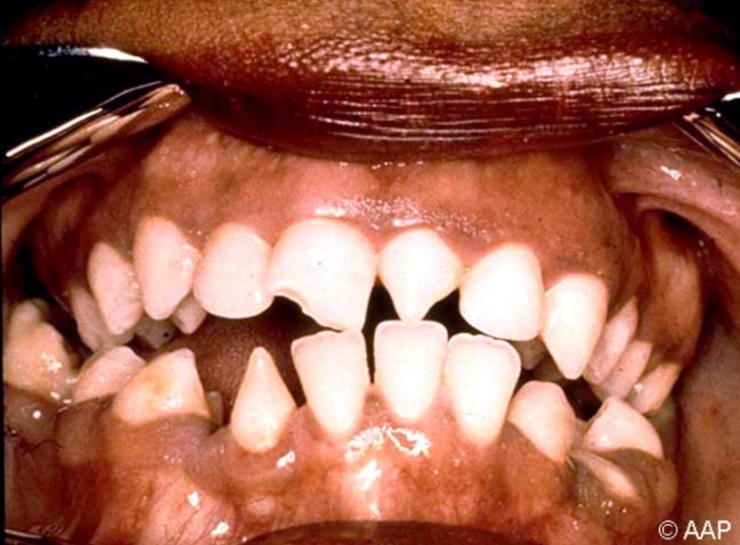 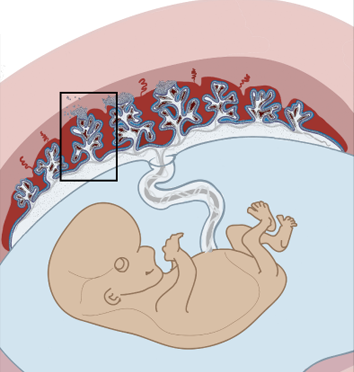 Outras indicações de penicilina G benzatina
Quimioprofilaxia
Amanhã, com o Prof. Celso Marcos
Penicilina G benzatina
Apresentação
Ampolas com: 600.000 U.I. ou 1.200.000 U.I.
Nomes comerciais
Benzetacil, Bepenem Penicilina G Benzatina
Outra penicilina natural:
Fenox-metil-penicilina (fração V)
Penicilina V 
Ácido-estável – V.O.
Indicações – infecções sem gravidade
Dose – 500.000 U.I. de 6/6 horas
Nome comercial – Pen-ve-oral
MEIA VIDA – 6 horas
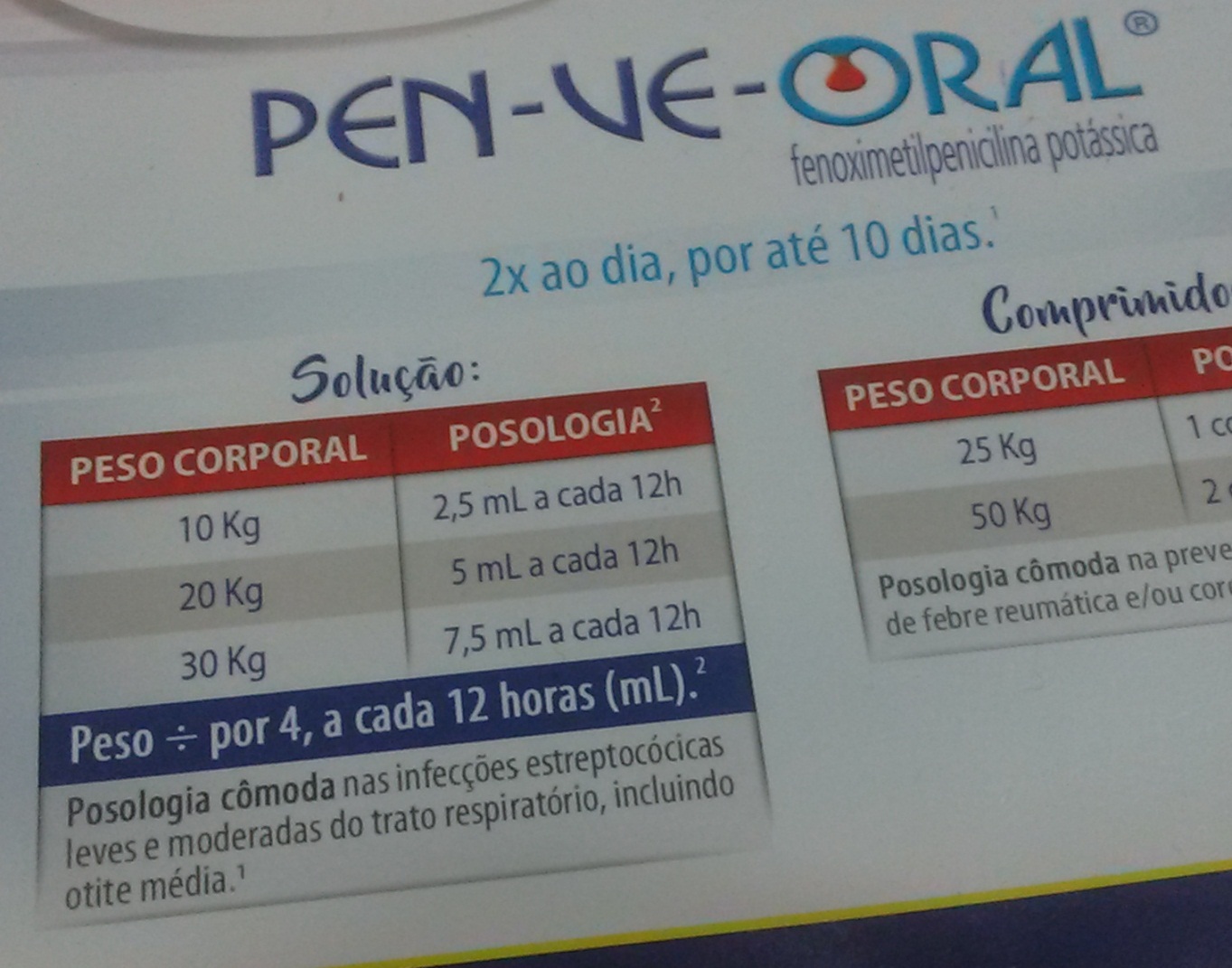 Penicilinas semissintéticas
Penicilinas semissintéticas
Obtenção
Ácido 6-amino penicilânico + radicais
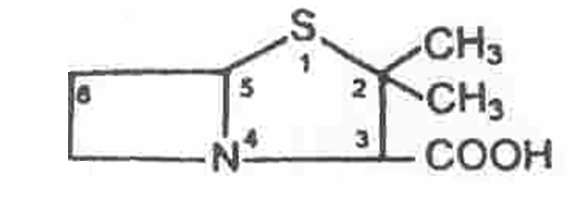 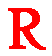 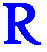 Grupos
Isoxazolil-penicilinas: Oxacilina
Amino-penicilinas: Ampicilina e amoxicilina
Carboxi-penicilinas: Ticarcilina
Ureído-penicilinas: Piperacilina
Isoxazolil-penicilina
Oxacilina
Única Penicilina em uso que é resistente à ação de Betalactamase
O radical isoxazolil bloqueia o ponto de ligação da beta-lactamase com o anel beta-lactâmico da Penicilina
Espectro: semelhante ao da Penicilina G
Indicação: infecções por estafilococos
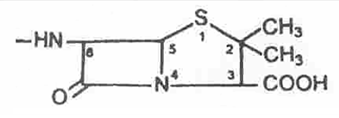 Resistência (não enzimática) do estafilococo à oxacilina
Ácido N-Acetil murâmico
PBP
3
Oxacilina
PBP 3’
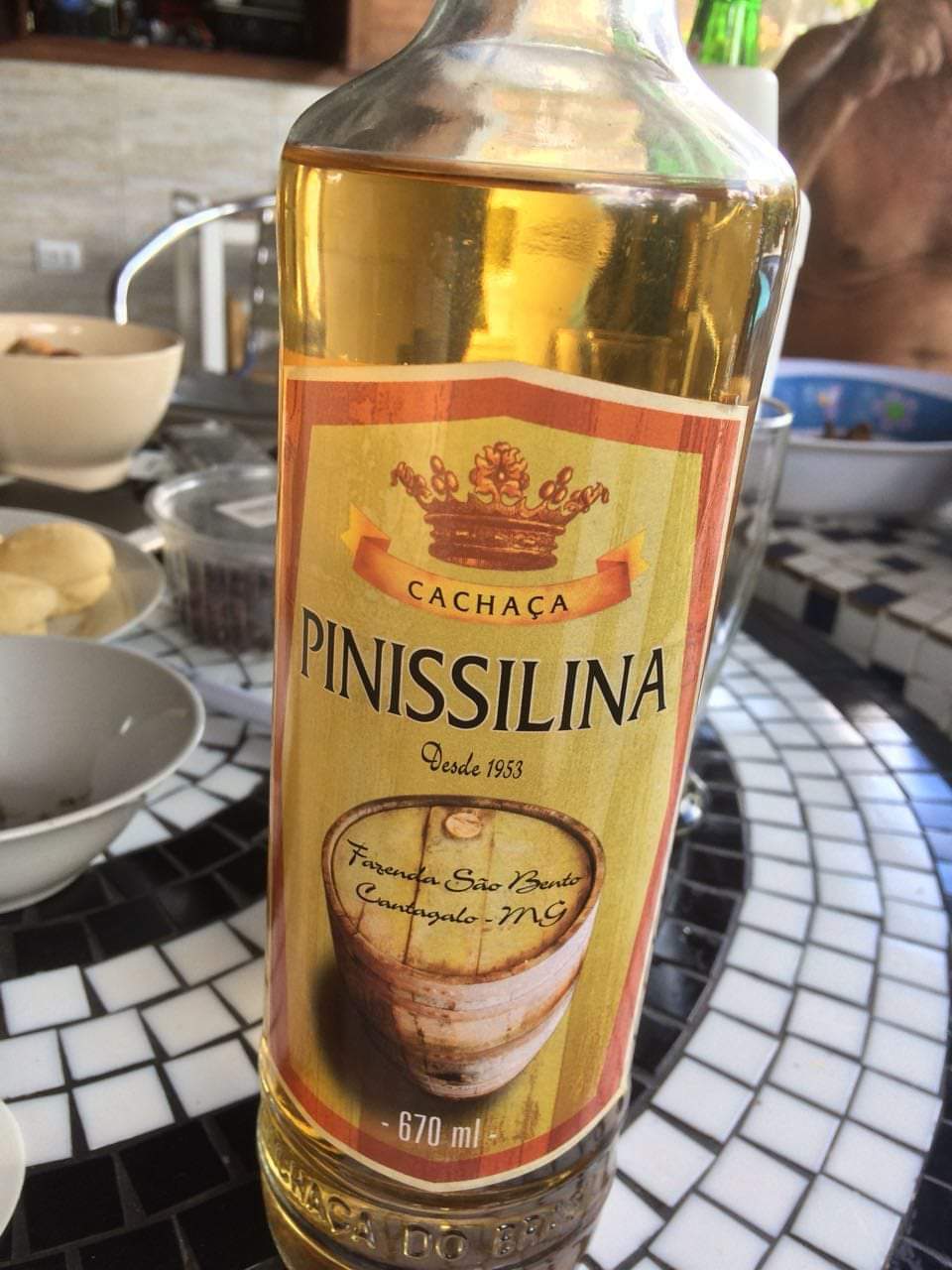 Oxacilina
Farmacocinética
Intensa ligação proteica (baixo nível no LCR e líquido amniótico)
Meia vida de 6 horas
Absorção oral precária
Eliminação renal
Dose
50 a 100 mg/kg/dia
Pode ser aumentada
Nomes comerciais
 Oxacilina, Oxanon – frasco-amp com 500 mg
Aminopenicilinasampicilina e amoxicilina
Amplo espectro – agem sobre bacilos Gram negativos
Uso – oral e parenteral
Farmacocinética
Níveis biliares
Atravessam meninges e placenta (grupo B do FDA)
Não são metabolizadas (uso em hepatopatas)
Eliminação renal em atividade
Sensíveis às betalactamases
Ampicilina
1ª Penicilina de amplo espectro
Ação sobre Gram negativos







Porinas
Resistência – perda de porinas
                         subdoses – uso da dose padrão 500mg 8/8h
AMP
Camada de Peptidoglicano
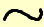 Camadas de                                                                       Muco-polisacárides
Ampicilina
Uso 
Oral – absorção prejudicada por alimentos
Uso parenteral – IV                 
Meia vida – 6 horas
Doses – 25 a 50 mg / kg / dia
                    em Gram negativos – 50 a 100 mg / kg / dia
                    em meningites – 200 a 400 mg / kg / dia
Defeito?
Amoxicilina
Derivado da Ampicilina, da qual se diferencia por:
Melhor absorção em presença de alimentos
Meia vida de 8 horas.
Indicações
As mesmas da Ampicilina
Uso 
Via oral
Doses
25 a 50 mg/Kg/Dia.
Em Gram-negativos, 50 a 100 mg/kg/dia
Amoxicilina
Indicações
Faringo-tonsilites, piodermites, erisipela, escarlatina, pneumonia pneumocócica
Infecções de vias aéreas (traqueítes, traqueo-bronquites, laringites)
Otites 
Colangites, colecistites, portadores sãos de S. typhi
Infecções urinárias e bacteriúria assintomática (gestação)
Ampicilina / amoxicilina resistência porínica
Amp/Amox
Camada de Peptidoglicano
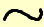 Camadas de                                                                       Muco-polisacárides
Ampicilina / amoxicilina resistência enzimática
A enzima betalactamase atua sobre a ligação do anel betalactâmico com o Radical Aminobenzil
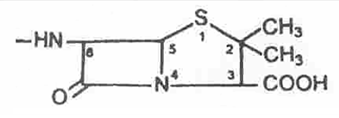 Medidas para enfrentar a resistência
Porínica 
Orar

Enzimática
Associar o antibiótico a inibidores de betalactamases
Inibidores de betalactamases
Betalactâmicos, ou não
fraca ação antibiótica
Afinidade por betalactamases bacterianas
Atraindo a enzima deixa o antibiótico livre
Interfere com suas indicações (Hepatopatia, gestação)
Inibidores de betalactamasesem uso
Betalactâmicos
Ácido Clavulânico (clavulanato de potássio)
Sulbactam
Tazobactam
Não Betalactâmicos
Avibactam, Relebactam, Vavorbactam, Zidebactam
Amoxicilina + inibidores de betalactamases
Amoxicilina + Ácido clavulânico (ou Clavulanato de Potássio)
afinidade com betalactamases plasmidiais = estafilococo

Amoxicilina + Sulbactam 
afinidade com betalactamases cromossômicas = Gram negativos
Amoxicilina + ácido clavulânicoapresentação B.D. (Bis diem)
Inibidores de Betalactamases não modificam a farmacocinética do antibiótico (absorção, difusão, meia vida, eliminação)

O aumento da dosagem (produtos B.D. tem 875 mg de Amoxicilina por comprimido) não aumenta a meia vida do antibiótico, porém eleva sua concentração inibitória mínima para 12 horas
Ampicilina / sulbactam
Indicações:
Infecções por Gram positivos e Gram negativos produtores de betalactamases
Infecções pelo Acinetobacter baumannii

Limitações:
 usar com cautela em    Hepatopatas
                                                Gestantes  (grupo C – FDA)
                                                Lactantes
Nomes comerciais
Ampicilina
Ampicilab,amplacilina, cilinon, “ampicilinas”
Ampicilina / sulbactam – “unasyn”
Amoxicilina
Amoxil, amox-ems, amoximed, atak, duzimicin, hincomox, linamon, lofex, nemoxil, novocilin, ocylin, “amoxicilinas”
Amoxicilina + ácido clavulânico
Aclaf, atak-clav, clavulin, claxan,doclaxin, lânico, novamox, sinot-clav
Amoxicilina + sulbactam
Sulbamox, septam trifamox
Carboxipenicilina
Ticarcilina
Ação sobre Gram-negativos, inclusive germes “problema”
(Pseudomonas, Proteus vulgaris, Providencia rettgeri,   Morganella morganni)
Carbenicilina, carro chefe do grupo, em desuso:  
Afinidade pela adenosina-difosfato (ADP) das plaquetas, leva a diminuição da agregação plaquetária, resultando em hemorragia
Alto teor de sódio
Ureído-penicilinas
Ureidopenicilinas
Piperacilina
Penicilina semi-sintética derivada da ampicilina

Amplo espectro

Ação sobre enterobactérias, inclusive P. aeruginosa

Sensível a Beta-lactamases
     (por isso usada em associação com tazobactam)
Piperacilina
Mais potente que a Carbenicilina
4 a 16 vezes sobre enterobactérias
16 a 32 vezes sobre P. aeruginosa

Menor teor de sódio  que Carbenicilina e Ticarcilina

Menor afinidade pelo Adenosina-Difosfato (ADP) das plaquetas do que a Carbenicilina
Piperacilina
Espectro
Cocos G+ e G-  (aeróbios e anaeróbios)
         
                          H. influenzae, E. coli, Salmonella typhi,
Bacilos G-    Shigella, Proteus vulgaris, Providencia rettgeri
                          Morganella morganni, P. aeruginosa

                   
 Resistência: Enzimática – betalactamases plasmidiais
Piperacilina
Farmacocinética
Absorção parenteral
Boa concentração plasmática
Níveis liquóricos precários
Alta concentração biliar

Eliminação
Renal, por filtração glomerular e secreção tubular
Biliar
Piperacilina
Indicações
Infecções por: P. aeruginosa, P. vulgaris, Morganella morgani, Providencia rettgeri, Klebsiella
Doses
200 a 300 mg/kg/dia – 4/4 ou 6/6 horas
R.N. – 75 a 100 mg/kg/dia – 12/12 horas
Infusão lenta durante cinco minutos
Nomes comerciais
Piperazan,Tazocin, Tazomax
Para ter acesso às aulas
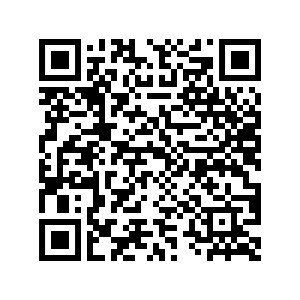 Acesse o QR code ao lado: